教师通用说课PPT模板！
授课老师：xxx
[Speaker Notes: 点击即可编辑点击即可编辑点击即可编辑]
析 教 材
一、析  教  材
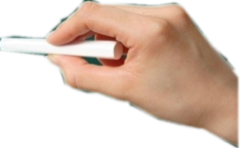 1、教材的内容和地位
本节内容在全书及章节的地位：《 XXXX》是初中数学新教材第XX册第XX章第XX节。在此之前，学生已学习了XXX ,这为过渡到本节的学习起着铺垫作用。本节内容是 ______ 部分，因此，在______中，占据______的地位。
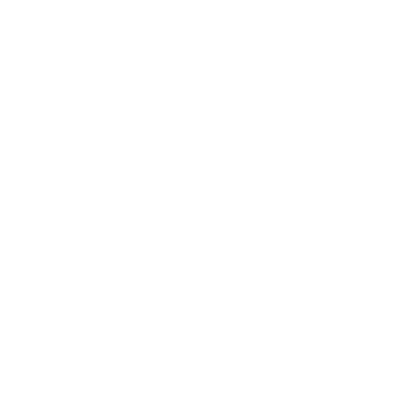 2、教学目标
根据教学大纲的要求,学生对XXXX的认知特点确定三维目标
(1)知识与技能目标:理解,掌握,领会。
(2)能力目标:培养学生XXX的能力及XXX表达能力,提高学生的空间想象能力以及空间问题向平面转化的能力。
(3)情感、态度和价值观目标:通过教学进行辩证唯物主义思想教育,XX审美教育,提高学生学习XXX的积极性,
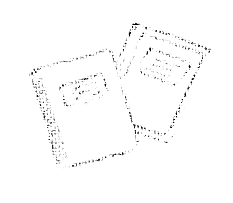 3、教学重点、难点
通过我对教材的认真分析,我认为本节课的教学重点及教学难点分别为:
教学重点： 此处输入你所需重点内容
教学难点： 此处输入你所需难点内容
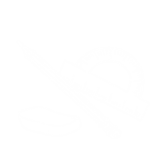 析 教 材
讲 教 法
二、讲  教  法
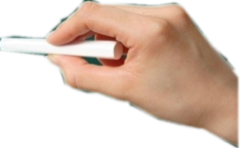 在XX教学中，我们不但要让学生学会知识，更为重要的是让他们经历XXX化的过程，培养他们的XX探究能力以及分析问题、解决问题的能力。本着这一原则,再结合学生的思维特点和心理特征，本节课我所采用的教学方法是：
    1、讲授法                        5、读书指导法
         
    2、讨论法
    3、直观演示法
    4、任务驱动法
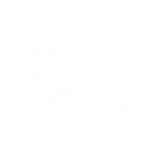 析 教 材
讲 教 法
论 学 法
三、论  学  法
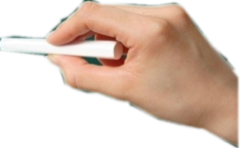 从年龄特点来看，本年段学生好动、好奇、好表现，抓住学生特点，积极采用形象生动、形式多样的教学方法和学生广泛的、积极主动参与的学习方式，定能激发学生兴趣，有效地培养学生能力，促进学生个性发展。因此本节课采取的学法如下：

    1、观察法                        5、迁移学习法
         
    2、归纳法
    3、比较学习法
    4、自主学习法
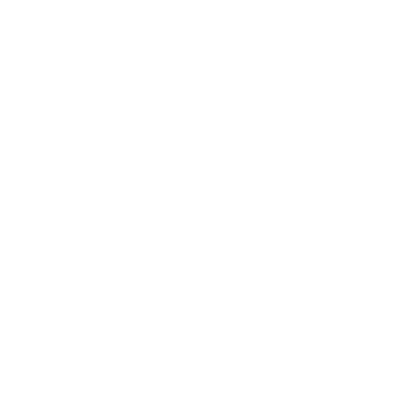 析 教 材
讲 教 法
论 学 法
四、说  过  程
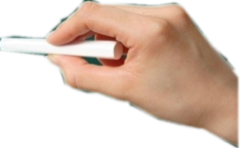 说 过 程
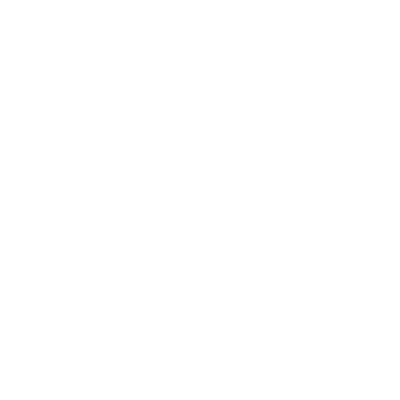 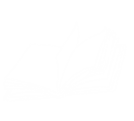 我的教学过程分为：复习提问，创设情境引入新课，新课探究，巩固练习，课堂小结，布置作业六个环节。
点击添加文本    
点击添加文本
点击添加文本    
点击添加文本
点击添加文本    
点击添加文本
点击添加文本    
点击添加文本
点击添加文本    
点击添加文本
点击添加文本    
点击添加文本
点击添加文本    
点击添加文本
点击添加文本    
点击添加文本
点击添加文本    
点击添加文本
点击添加文本    
点击添加文本
1、复习提问
1、复习提问
添加标题
添加文本
添加标题
添加标题
添加文本
单击此处添加文字阐述，添加简短问题说明文字，具体说明文字在此处添加此处。
单击此处添加文字阐述，添加简短问题说明文字，具体说明文字在此处添加此处。添加简短问题说明文字。
添加标题
添加文本
添加文本
单击此处添加文字阐述，添加简短问题说明文字，具体说明文字在此处添加此处。添加简短问题说明文字。
单击此处添加文字阐述，添加简短问题说明文字，具体说明文字在此处添加此处。添加简短问题说明文字。
1、复习提问
请输入您的标题
A
单击此处添加文字阐述，添加简短问题说明文字，具体说明文字在此处添加此处
请输入您的标题
B
单击此处添加文字阐述，添加简短问题说明文字，具体说明文字在此处添加此处
1、复习提问
单击此处添加文字阐述，添加简短问题说明文字，具体说明文字在此处添加此处。添加简短问题说明文字。单击此处添加文字阐述，添加简短问题说明文字，具体说明文字在此处添加此处单击此处添加文字阐述，添加简短问题说明文字，具体说明文字在此处添加此处
此处输入文本
此处输入文本
此处输入文本
2、创设情境，引入新课
您的标题
这里输入您的文字这里输入您的文字这里输入您的文字这里输入您的文字这里输入您
您的标题
您的标题
这里输入您的文字这里输入您的文字
这里输入您的文字这里输入您的文字
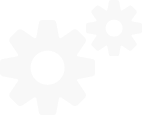 2、创设情境，引入新课
您的标题
您的标题
您的标题
输入您的文字内容
输入您的文字内容
输入您的文字内容
输入您的文字内容
输入您的文字内容
输入您的文字内容
您的标题
您的标题
输入您的文字内容
输入您的文字内容
输入您的文字内容
输入您的文字内容
文本
文本
文本
2、创设情境，引入新课
单击增加标题
单击此处添加文字阐述，添加简短问题说明文字，具体说明文字在此处添加此处单击此处添加文字阐述，添加简短问题说明文字，具体说明文字在此处添加此处
1
2
3
4
2、创设情境，引入新课
添加文本
添加文本
添加文本
添加文本
点击此处添加
简要说明
点击此处添加
简要说明
点击此处添加
简要说明
点击此处添加
简要说明
单击此处添加文字阐述，添加简短问题说明文字，具体说明文字在此处添加此处单击此处添加文字阐述，添加简短问题说明文字，具体说明文字在此处添加此处
3、新课探究
点击录
入内容
点击录
入内容
点击此处录入标题内容
点击此处录入标题内容
点击此处录入标题内容
点击录
入内容
点击录
入内容
点击此处录入标题内容
3、新课探究
单击添加标题
1
单击此处添加文字阐述，添加简短问题说明文字，具体说明文字在此处添加此处单击此处添加文字阐述，添加简短问题说明文字，具体说明文字在此处添加此处
添加标题
单击添加标题
2
单击此处添加文字阐述，添加简短问题说明文字，具体说明文字在此处添加此处单击此处添加文字阐述，添加简短问题说明文字，具体说明文字在此处添加此处
3、新课探究
单击此处添加标题文字
单击此处添加文字阐述，添加简短问题说明文字，具体说明文字在此处添加此处
单击此处添加标题文字
单击此处添加文字阐述，添加简短问题说明文字，具体说明文字在此处添加此处
单击此处添加标题文字
单击此处添加文字阐述，添加简短问题说明文字，具体说明文字在此处添加此处
点击添加文本    
点击添加文本
点击添加文本    
点击添加文本
点击添加文本
点击添加文本    
点击添加文本
点击添加文本    
点击添加文本
点击添加文本
点击添加文本    
点击添加文本
点击添加文本    
点击添加文本
点击添加文本    
点击添加文本
点击添加文本    
点击添加文本
点击添加文本
点击添加文本
3、新课探究
点击添加标题
添加文本
3、新课探究
单击此处添加文字阐述，添加简短问题说明文字，具体说明文字在此处添加此处。添加简短问题说明文字。

单击此处添加文字阐述，添加简短问题说明文字，具体说明文字在此处添加此处。添加简短问题说明文字。
添加文本
添加文本
添加文本
添加文本
添加文本
添加标题
3、新课探究
单击此处添加文字
单击此处添加文字
单击此处添加文字
单击此处添加文字
单击此处添加文字
单击此处添加文字
单击此处添加文字阐述，添加简短问题说明文字，具体说明文字在此处添加此处。添加简短问题说明文字，具体说明文字在此处添加此处。
单击此处添加标题
单击此处添加标题
单击此处添加标题
3
1
2
单击添加文本 … …
单击添加文本 … …
单击添加文本 … …
单击此处添加标题
3、新课探究
4、巩固练习
01
02
单击此处添加文字阐述，添加简短问题说明文字，具体说明文字在此处添加此处。
单击此处添加文字阐述，添加简短问题说明文字，具体说明文字在此处添加此处。
输入文本
输入文本
4、巩固练习
单击此处添加文字阐述，添加简短问题说明文字，具体说明文字在此处添加此处单击此处添加文字阐述，添加简短问题说明文字，具体说明文字在此处添加此处
请输入您的内容
请输入您的内容
请输入您的内容
请输入您的内容
请输入您想要的文字
请输入您想要的文字
请输入您想要的文字
请输入您想要的文字
请输入您想要的文字
请输入您想要的文字
请输入您想要的文字
请输入您想要的文字
请输入您想要的文字
请输入您想要的文字
请输入您想要的文字
请输入您想要的文字
请输入您想要的文字
请输入您想要的文字
请输入您想要的文字
请输入您想要的文字
4、巩固练习
添加标题
添加标题
添加标题
4、巩固练习
添加标题
输入您的标题
单击此处添加文字阐述，添加简短问题说明文字，具体说明文字在此处添加此处单击此处添加文字阐述，添加简短问题说明文字，具体说明文字在此处添加此处单击此处添加文字阐述，添加简短问题说明文字，具体说明文字在此处添加此处
5、课堂小结
单击此处添加文本
文本1
单击此处添加文字阐述，添加简短问题说明文字，具体说明文字在此处添加此处单击此处添加文字阐述，添加简短问题说明文字，具体说明文字在此处添加此处单击此处添加文字阐述，添加简短问题说明文字，具体说明文字在此处添加此处
添加文本1
添加文本3
标题
文本2
文本3
添加文本2
5、课堂小结
单击填加标题
单击此处添加文字阐述，添加简短问题说明文字，具体说明文字在此处添加此处
填加
标题
填加
标题
填加
标题
单击填加标题
点击添加文本点击添加文本

单击填加标题
点击添加文本点击添加文本
填加
标题
填加
标题
5、课堂小结
单击添加段落文字单击添加段落文字单击添加段落文字
单击添加段落文字单击添加段落文字单击添加段落文字
NO.1
NO.2
NO.3
NO.4
单击添加段落文字单击添加段落文字单击添加段落文字单击添加段落文字。
单击添加段落文字单击添加段落文字单击添加段落文字单击添加段落文字。
5、课堂小结
单击此处添加文字阐述，在此处添加
单击此处添加文字阐述，在此处添加此处
单击此处添加文字阐述，，具体添加此处
单击此处添加文字阐述，添说明此处
单击此处添加文字
单击此处添加文字
单击此处添加文字
单击此处添加文字
单击此处添加文字
单击此处添加文字
单击此处添加文字
单击此处添加文字
单击此处添加文字
单击此处添加文字
单击此处添加文字
单击此处添加文字
6、布置作业
添加标题
添加标题
添加标题
点击此处添加
简要说明
点击此处添加
简要说明
点击此处添加
简要说明
单击此处添加文字阐述，添加简短问题说明文字，具体说明文字在此处添加此处。
单击此处添加文字阐述，添加简短问题说明文字，具体说明文字在此处添加此处。
单击此处添加文字阐述，添加简短问题说明文字，具体说明文字在此处添加此处。
6、布置作业
单击此处添加文本
单击此处添加文本
单击此处添加文本
单击此处添加文本

单击此处添加文本
单击此处添加文本
单击此处添加文本
单击此处添加文本
单击添加标题
20%
单击此处添加文本
单击此处添加文本
单击此处添加文本
单击此处添加文本

单击此处添加文本
单击此处添加文本
单击此处添加文本
单击此处添加文本
80%
单击此处添加文本
单击此处添加文本
单击添加标题
单击此处添加文本，单击此处添加文本，单击此处添加文本。
单击此处添加文本，单击此处添加文本，单击此处添加文本。
单击添加文本
单击添加文本
单击添加文本
单击添加文本
40%
单击此处添加文字阐述，添加简短问题说明文字，具体说明文字在此处添加此处
单击此处添加文字阐述，添加简短问题说明文字，具体说明文字在此处添加此处
单击此处添加文字阐述，添加简短问题说明文字，具体说明文字在此处添加此处
单击此处添加文字阐述，添加简短问题说明文字，具体说明文字在此处添加此处
20%
60%
90%
6、布置作业
6、布置作业
点击添加文本
点击添加文本
添加文本
点击添加文本
点击添加文本
添加
标题
添加
标题
点击添
加文本
点击添加文本
添加文本
点击添加文本
点击添加文本
点击添加文本
添加文本
点击添加文本
析 教 材
讲 教 法
论 学 法
五、谈  反  思
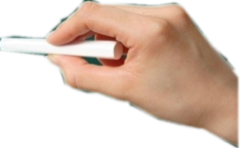 说 过 程
谈 反 思
对于本次说课环节的反思
1
2
3
1、总体情况总结
添加标题
添加标题
添加标题
单击此处添加文字阐述，添加简短问题说明文字，具体说明文字在此处添加此处
单击此处添加文字阐述，添加简短问题说明文字，具体说明文字在此处添加此处
单击此处添加文字阐述，添加简短问题说明文字，具体说明文字在此处添加此处
对于本次说课环节的反思
1、总体情况总结
单击此处添加文字
单击此处添加文字
单击此处添加文字
单击此处添加文字
单击此处添加文字
单击此处添加文字
单击此处添加文字阐述，添加简短问题说明文字，具体说明文字在此处添加此处单击此处添加文字阐述，添加简短问题说明文字，具体说明文字在此处添加此处单击此处添加文字阐述，添加简短问题说明文字，具体说明文字在此处添加此处单击此处添加文字阐述，添加简短问题说明文字，具体说明文字在此处添加此处
添加文字内容
添加文字内容
添加文字内容
添加文字内容
添加文字内容
添加文字内容
对于本次说课环节的反思
2、不足和可能出现的情况
添加段落文字
对于本次说课环节的反思
标题文本
标题文本
单击此处添加文字阐述，添加简短问题说明文字，具体说明文字在此处添加此处。
2、不足和可能出现的情况
单击此处添加文字阐述，添加简短问题说明文字，具体说明文字在此处添加此处。
单击此处添加标题
标题文本
单击此处添加文字阐述，添加简短问题说明文字，具体说明文字在此处添加此处。
谢 谢 欣 赏 ！
[Speaker Notes: 点击即可编辑点击即可编辑点击即可编辑]